DATA 225Database Systems for AnalyticsMarch 13 Class Meeting
Department of Applied Data ScienceSan Jose State UniversitySpring 2023Instructor: Ron Mak
www.cs.sjsu.edu/~mak
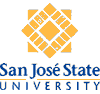 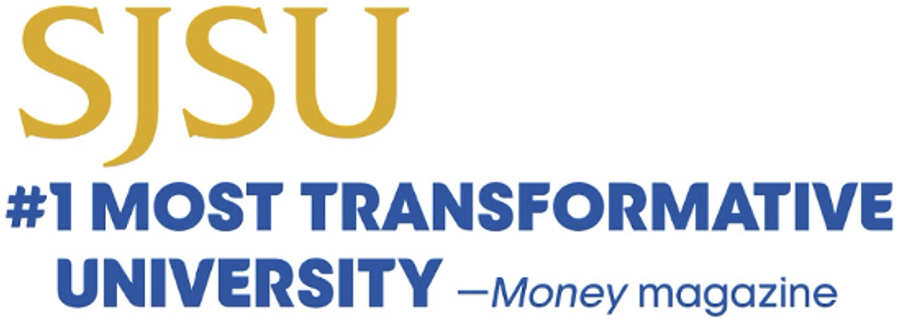 This Evening
Replace a nested SELECT with a view
Database design example
Stored procedures




Break
NestedSelect-View.ipynb
CarDealership.ipynb
StudentProcs.sql
TitanicProcs.sql
StudentProcsInstall.sql
TitanicProcsInstall.sql
StudentProcsCall.sql
TitanicProcsCall.sql
MonthProcs.sql
MonthProcsInstall.sql
MonthProcsCall.sql
2
This Evening, cont’d
GUI programming with Python
SchoolApp.py
StudentClassesDialog.py
TeacherStudentsDialog.py
SchoolApp.ipynb
MainSchoolWindow.py
TeacherProcsInstall.py
main_school_window.ui
student_classes_dialog.ui
teacher_students_dialog.ui
3
Advantages of Stored Procedures
Compiled code stored on the database server
Less network traffic
Faster invocation
IN, OUT, and INOUT parameters
Tested and shared code

Local variables
Various datatypes

Control statements
IF, CASE, WHILE, REPEAT, LOOP
4
Stored Functions
Read about them here:https://www.mysqltutorial.org/mysql-stored-function/
5
Break
6
Creating a GUI for Python
Install PyQt5
PyQt6 is available, but I’m not familiar with it.

Install and use Qt Designer.
Create windows and dialogs.
Add interactive input and display components.

Write event-driven Python code that reacts to user interactions (button clicks, menu selections, etc.) with the GUI components.

Demo and practice.
7
Creating a GUI for Python, cont’d
Qt Designer creates a .ui file for each window and dialog box that you lay out.
Remember the names you give to the components.
Your Python program will refer to those names.

Your Python program reads the .ui file and renders the window or dialog box on the screen.



PyQt tutorial: https://www.tutorialspoint.com/pyqt/index.htm
StudentClassesDialog.py
# Load the dialog components.
self.ui = uic.loadUi('student_classes_dialog.ui')
8
Event-Driven Programming
Connect a button click to a method.


The method will execute whenever the button is clicked.

Each GUI component has an API (application programming interface) consisting of functions for your Python code to call.
StudentDialog.py
self.ui.query_button.clicked.connect(self._enter_class_data)
9
Event-Driven Programming, cont’d
Get values from the student menu and use them to do the query.
StudentClassesDialog.py
def _enter_class_data(self):    
    name = self.ui.student_menu.currentData()
    first_name = name[0]
    last_name = name[1]
    
    sql = ( """
        SELECT class.code, class.subject
        FROM student, class, takes
        """
      f"WHERE student.last = '{last_name}' "
      f"AND student.first = '{first_name}' "
        """
        AND takes.student_id = student.id 
        AND takes.class_code = class.code
        ORDER BY class.code
        """ 
          )    

    cursor.execute(sql)
    rows = cursor.fetchall()
10
Event-Driven Programming, cont’d
Enter the query results into the class table, one cell at a time.
StudentClassesDialog.py
# Set the class data into the table cells.
    row_index = 0
    for row in rows:
        column_index = 0
        
        for data in row:
            item = QTableWidgetItem(str(data))
            self.ui.class_table.setItem(row_index, column_index, item)
            column_index += 1

        row_index += 1
            
    self._adjust_column_widths()
11
Event-Driven Programming, cont’d
Set the menu items to the student’s names.
StudentClassesDialog.py
def _initialize_student_menu(self):
    conn = make_connection(config_file = 'school.ini')
    cursor = conn.cursor()
        
    sql = """
        SELECT first, last FROM student
        ORDER BY last
        """
        
    cursor.execute(sql)
    rows = cursor.fetchall()
            
    cursor.close()
    conn.close()

    # Set the menu items to the students' names.
    for row in rows:
        name = row[0] + ' ' + row[1]
        self.ui.student_menu.addItem(name, row)
12
Event-Driven Programming, cont’d
TeacherStudentsDialog.py
def _initialize_teacher_menu(self):
    conn = make_connection(config_file = 'school.ini')
    cursor = conn.cursor()

    sql = 'CALL teachers_names'
    generator = cursor.execute(sql, multi=True)

    for result in generator:
        rows = cursor.fetchall()

        # Set the menu items to the teachers' names.
        for row in rows:
            name = row[0] + ' ' + row[1]
            self.ui.teacher_menu.addItem(name, row)     

    cursor.close()
    conn.close()
13
Event-Driven Programming, cont’d
SQL commands in a GUI will be issued often.
A good situation for stored procedures!
CREATE PROCEDURE teachers_names()
BEGIN
    SELECT first, last FROM teacher
    ORDER BY last;
END
TeacherProcsInstall.ipynb
CREATE PROCEDURE students_of(IN first VARCHAR(32), 
                             IN last VARCHAR(32))
BEGIN
    SELECT student.id, student.first, student.last, 
           class.subject
    FROM student, teacher, class, takes
    WHERE teacher.last = last
    AND teacher.first = first
    AND class.teacher_id = teacher.id 
    AND takes.class_code = class.code
    AND takes.student_id = student.id 
    ORDER BY class.subject, student.last;
END
14
Window vs. Dialog
An application consists of one or more windows (QWindow object) .

A dialog box (QDialog object) can pop up to accept user input, often in response to an event such as a mouse click or a menu item choice.
Should have OK and CANCEL buttons.
Disappear after the user has OK’d or CANCEL’d.
15
Assignment #7a
Team assignment.

Create a Python GUI-based database application.
You can choose to use stored procedures.
The prototype for your team semester project.
16
Assignment #7b
Individual assignment.

Practice creating stored procedures for the Car Dealership database.
17